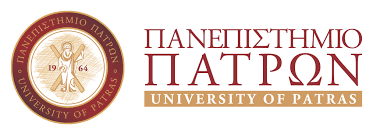 ΕΙΣΑΓΩΓΗ ΣΤΗΝ ΔΙΟΙΚΗΣΗ ΚΑΙ ΟΡΓΑΝΩΣΗ ΥΠΗΡΕΣΙΩΝ ΥΓΕΙΑΣ
ΖΗΛΙΔΟΥ ΜΑΡΙΑ
ΑΜ:1098492
ΤΙ ΕΊΝΑΙ Η ΔΙΟΙΚΗΣΗ ΚΑΙ ΟΡΓΑΝΩΣΗ;
Η διοίκηση στη σημερινή εποχή αποτελεί μια αρχή, η οποία κατευθύνει, εποπτεύει και παίρνει αποφάσεις για την εκτέλεση όλων των διαδικασιών που χρειάζονται προκειμένου να φτάσει ένας οργανισμός στο επιθυμητό, κάθε φορά, αποτέλεσμα.

Όταν αναφερόμαστε στην οργάνωση από την άλλη, αναφερόμαστε στην λειτουργία που καθορίζει τον τρόπο με τον οποίο εργάζεται το προσωπικό μέσα σε μια δομή.
ΒΑΣΙΚΕΣ ΛΕΙΤΟΥΡΓΙΕΣ ΤΗΣ ΔΙΟΙΚΗΣΗΣ
Θέτει στόχους και διαμορφώνει τα σχέδια για την περάτωσή τους.

Είναι υπεύθυνη για την δομή –ιεράρχηση, τον καταμερισμό ευθυνών και τoν καθορισμό των δραστηριοτήτων σε συγκεκριμένες ομάδες.

Εποπτεύει την επίτευξη των στόχων.

Ελέγχει και διορθώνει δραστηριότητες.

Αξιολογεί και αναθεωρεί διαδικασίες – δραστηριότητες με σκοπό την βελτίωση της αποτελεσματικότητας.
ΜΟΡΦΕΣ ΟΡΓΑΝΙΣΜΩΝ ΥΓΕΙΑΣ
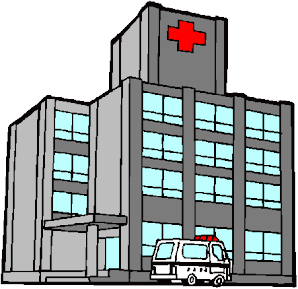 ΒΑΣΙΚΑ ΧΑΡΑΚΤΗΡΙΣΤΙΚΑ ΤΩΝ ΥΠΗΡΕΣΙΩΝ ΥΓΕΙΑΣ
α) Η διαθεσιμότητά τους στον πληθυσμό, σε κάθε ζήτηση ιατρικής φροντίδας και περίθαλψης.
 β) Η δυνατότητα των πολιτών να τις προσπελάσουν για να χρησιμοποιήσουν τη διάρκεια ολόκληρου του εικοσιτετράωρου.
γ) Η προσφορά υπηρεσιών υγείας στον πληθυσμό δεν περιορίζεται µόνο στο στάδιο της αντιμετώπισης μιας ασθένειας, αλλά καλύπτει επίσης και τα στάδια πριν και μετά την εμφάνισή της. Επομένως, πρέπει να είναι εξασφαλισμένη η συνέχεια της προσφοράς τους. 
δ) Η διαθεσιμότητα των υπηρεσιών υγείας και η συνέχεια της προσφοράς τους δε σημαίνει αυτομάτως και επίλυση των προβλημάτων που αντιμετωπίζουν οι πολίτες που τις χρησιμοποιούν. Οφείλουν λοιπόν να είναι αποδεκτές από τους πολίτες.
ΟΡΓΑΝΩΤΙΚΗ ΔΟΜΗ ΝΟΣΟΚΟΜΕΙΟΥ
Τα γενικά και ειδικά νοσοκομεία απαρτίζονται από τέσσερις υπηρεσίες: την τεχνική, διοικητική, νοσηλευτική και ιατρική.
Διοικητικές - Οικονομικές δραστηριότητες σε περιφερειακό νοσοκομείο είναι:
Διοίκηση - διαχείριση
Ανάπτυξη μεθόδων σύγχρονου μάνατζμεντ
Προγραμματισμός για κάλυψη αναγκών της περιφέρειας
Εξειδικευμένη υποδομή για τριτοβάθμια περίθαλψη
Υψηλή διοικητική ικανότητα
Η διοικητική υπηρεσία του δημόσιου νοσοκομείου χωρίζεται σε 2 υποδιευθύνσεις, αυτή του διοικητικού και αυτή του οικονομικού.

Δραστηριότητες που αναπτύσσονται από αυτήν αφορούν:
Τον συντονισμό της λειτουργίας και την υποστήριξη του έργου των άλλων υπηρεσιών.
Τη φροντίδα για αυτοδύναμη λειτουργία και ανάπτυξη του νοσοκομείου.
Τη διαχείριση της κινητής και ακίνητης περιουσίας του νοσοκομείου.
Την εκπαίδευση των στελεχών της σε θέματα διοίκησης - διαχείρισης και σε θέματα που αφορούν γενικά στο νοσοκομείο.
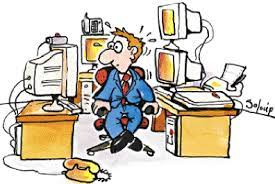 ΣΕ ΣΥΝΕΧΕΙΑ
Τα νομαρχιακά γενικά νοσοκομεία απαρτίζονται από τρεις, οι οποίες είναι ίδιες με τις παραπάνω με εξαίρεση την τεχνική.

Δραστηριότητες που αναπτύσσονται σε νομαρχιακά νοσοκομεία είναι: 
Προγραμματισμός για την κάλυψη αναγκών του νόμου
Διαχείριση
ΣΤΟΧΟΣ ΤΗΣ ΔΙΟΙΚΗΣΗΣ
Όσον αφορά στις μονάδες παροχής υπηρεσιών υγείας, η διοίκηση αποσκοπεί στο άμεσο και ποιοτικά καλύτερο αποτέλεσμα στην αντιμετώπιση των υγειονομικών προβλημάτων των ασθενών. Στην επίτευξη του στόχου συμβάλλουν και τα Συστήματα Διαχείρισης Ποιότητας.
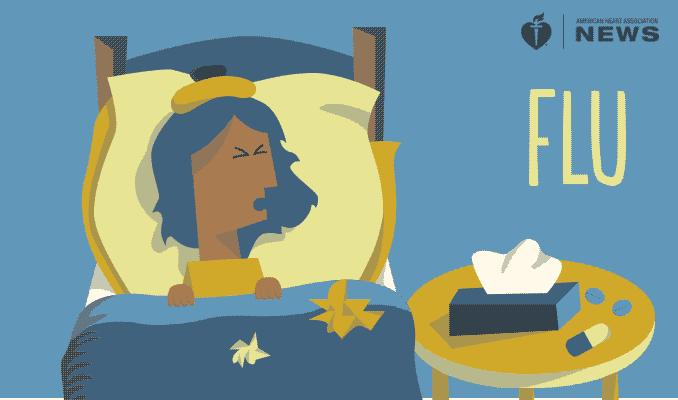 ΔΙΟΙΚΗΣΗ ΔΗΜΟΣΙΩΝ ΝΟΣΟΚΟΜΕΙΩΝ ΚΑΙ ΚΕΝΤΡΩΝ ΥΓΕΙΑΣ
Ο Διοικητής ασκεί ιεραρχικό έλεγχο στο προσωπικό και έχει την ευθύνη της οργάνωσης,
Συντονίζει και ελέγχει τις υπηρεσίες του νοσοκομείου,
Είναι υπεύθυνος για την σωστή διαχείριση των πόρων και της περιουσίας του,
Συνεργάζεται με τις κεντρικές και περιφερειακές υπηρεσίες του Ε.Σ.Υ.
Η αποτελεσματικότητα ουσιαστικά της διοίκησης μιας νοσοκομειακής μονάδας βρίσκεται στα χέρια του διοικητή της, εφόσον οι αρμοδιότητες του συντονίζουν όλη την μονάδα.
ΠΡΟΒΛΗΜΑΤΑ ΤΟΥ ΣΥΓΧΡΟΝΟΥ ΣΥΣΤΗΜΑΤΟΣ ΥΓΕΙΑΣ
Μειωμένη κάθε χρόνο χρηματοδότηση και έλλειψη μόνιμου προσωπικού.

Ενοποίηση των «νοσηλευτικών μονάδων» που οδηγεί σε λειτουργικά προβλήματα.

Ελλιπής ή δυσλειτουργικός προγραμματισμός όσον αφορά στα επιμέρους συστατικά στοιχεία του.

Έλλειψη ευαισθητοποίησης του ανθρώπινου δυναμικού ως προς την διαχείριση των οικονομικών πόρων που έχουν στη διάθεση τους, γεγονός που απαιτεί αλλαγή εργασιακής κουλτούρας.
ΗΛΕΚΤΡΟΝΙΚΗ ΒΙΒΛΙΟΓΡΑΦΙΑ
Δικαίος Κωνσταντίνος, Κουντούζης Μανώλης, Πολύζος Νίκος, Σιγάλας Ιωακείµ, Χλέτσος Μιχάλης (1999) Βασικές Αρχές Διοίκησης Διαχείρισης (Management) Υπηρεσιών Υγείας. Πάτρα: Ελληνικό Ανοικτό Πανεπιστήµιο.
Μπουντούρη Κωνσταντίνα (2016) Η Οργάνωση των Διοικητικών Υπηρεσιών και η Διοίκηση της Νοσοκομειακής Μονάδας. Μεσολόγγι: Τμήμα Διοικητικής Επιστήμης και Τεχνολογίας.
Τζωρτζάκη Αλεξία και Κώστας, Κ.Τ. (1992) Οργάνωση και Διοίκηση (Μάνατζµεντ). Αθήνα: Κ. Τζωρτζάκης.
(http://www.apapadopoulos.gr/main/rec/sp_gr/sp61/sp61.html, ηµερ. 19/12/07)